Татьяна Овсянникова
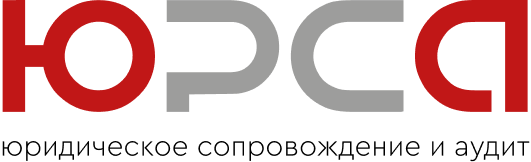 Хранение и передача информации в компании: меры юридической безопасности
Представленная информация важна как для собственников бизнеса, так и для управленческого звена
Каким категория данных и информации нужно обеспечивать безопасность
Актуальные риски для бизнеса
Конкретные способы обеспечения безопасности информации
Информация об эксперте
Татьяна Викторовна Овсянникова
Генеральный директор ЮК ЮрсА
Общественный помощник уполномоченного по защите прав предпринимателей Нижегородской области по вопросам государственных и муниципальных закупок 
Член Комиссии по правовой защите бизнеса Ассоциации юристов России - Нижегородское региональное отделение
Член Совета работающей молодежи при Городской Думе Нижнего Новгорода
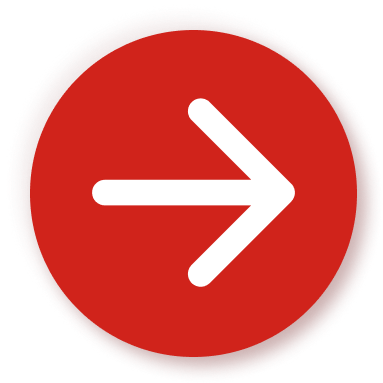 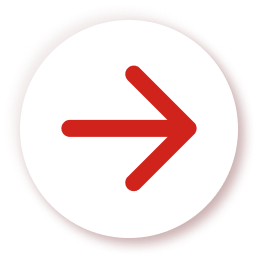 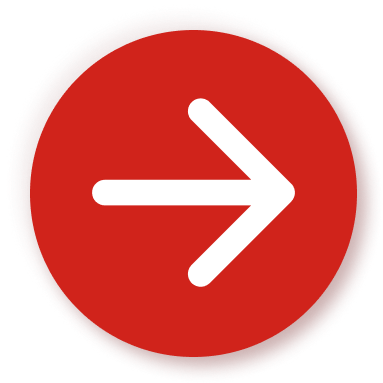 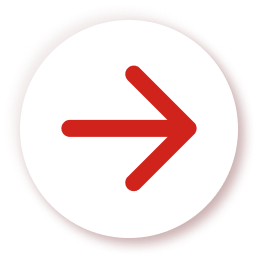 Источники информации
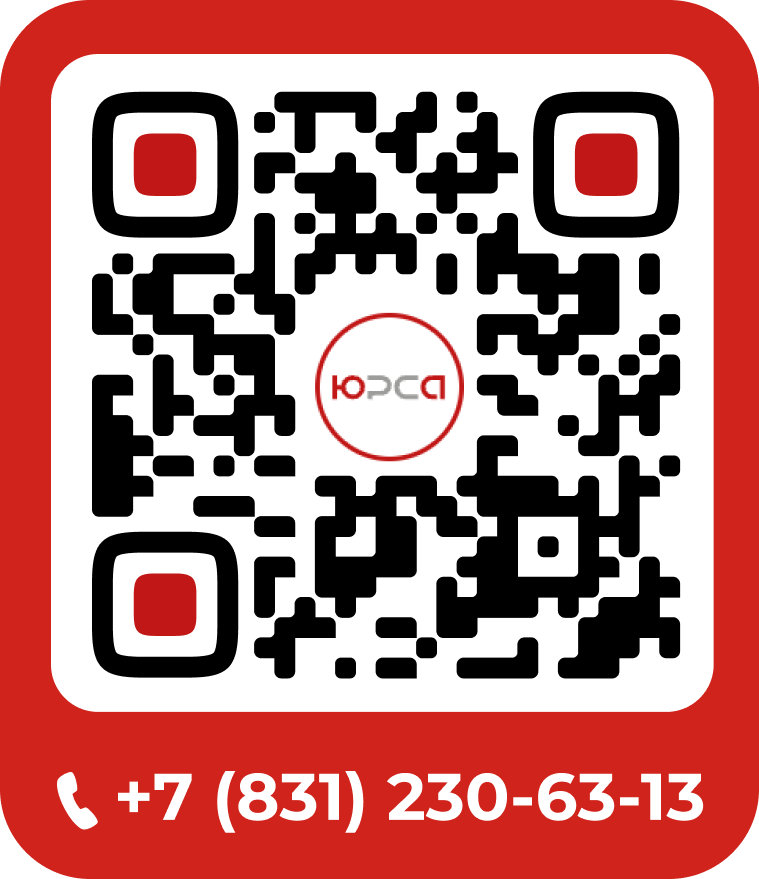 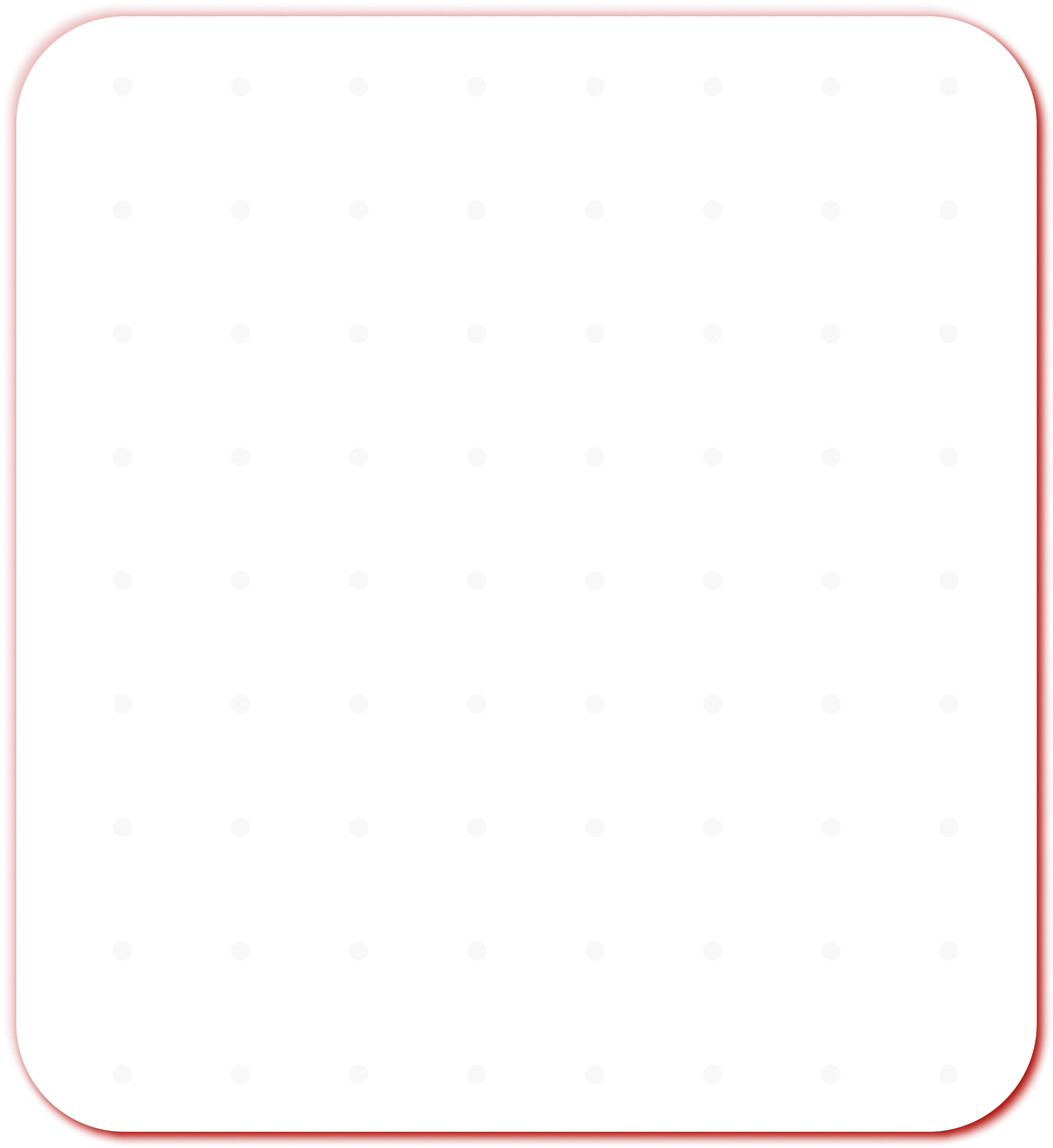 Субъект: СОТРУДНИКИ
Организация порядка обработки персональных данных
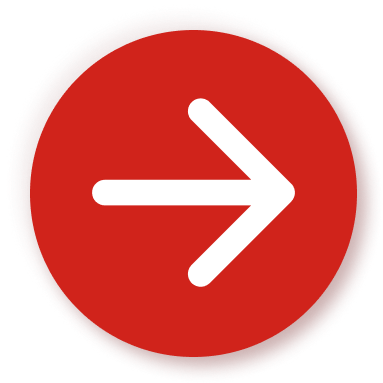 Информация о сотрудниках
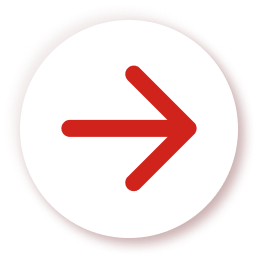 Заключение соглашений о неразглашении при заключении ТД
Результаты труда сотрудника
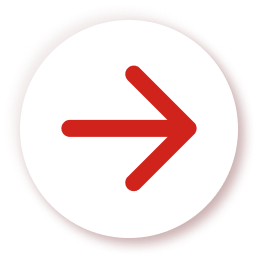 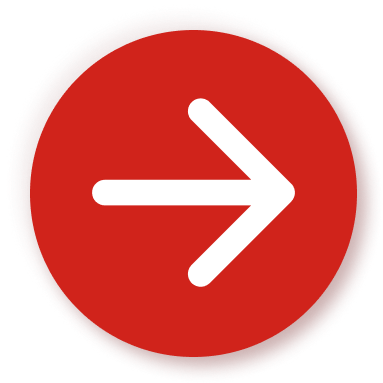 Выдача доверенностей с четким перечнем полномочий /организация учета доверенностей
Передача полномочий на соверешение действий
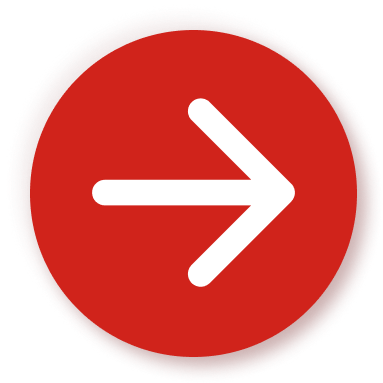 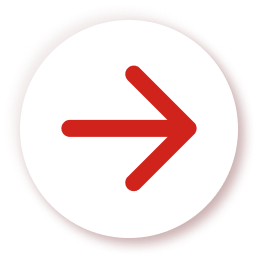 ДЛЯ РУКОВОДИТЕЛЕЙ: организация места хранения печати/ ЭЦП и учет использования
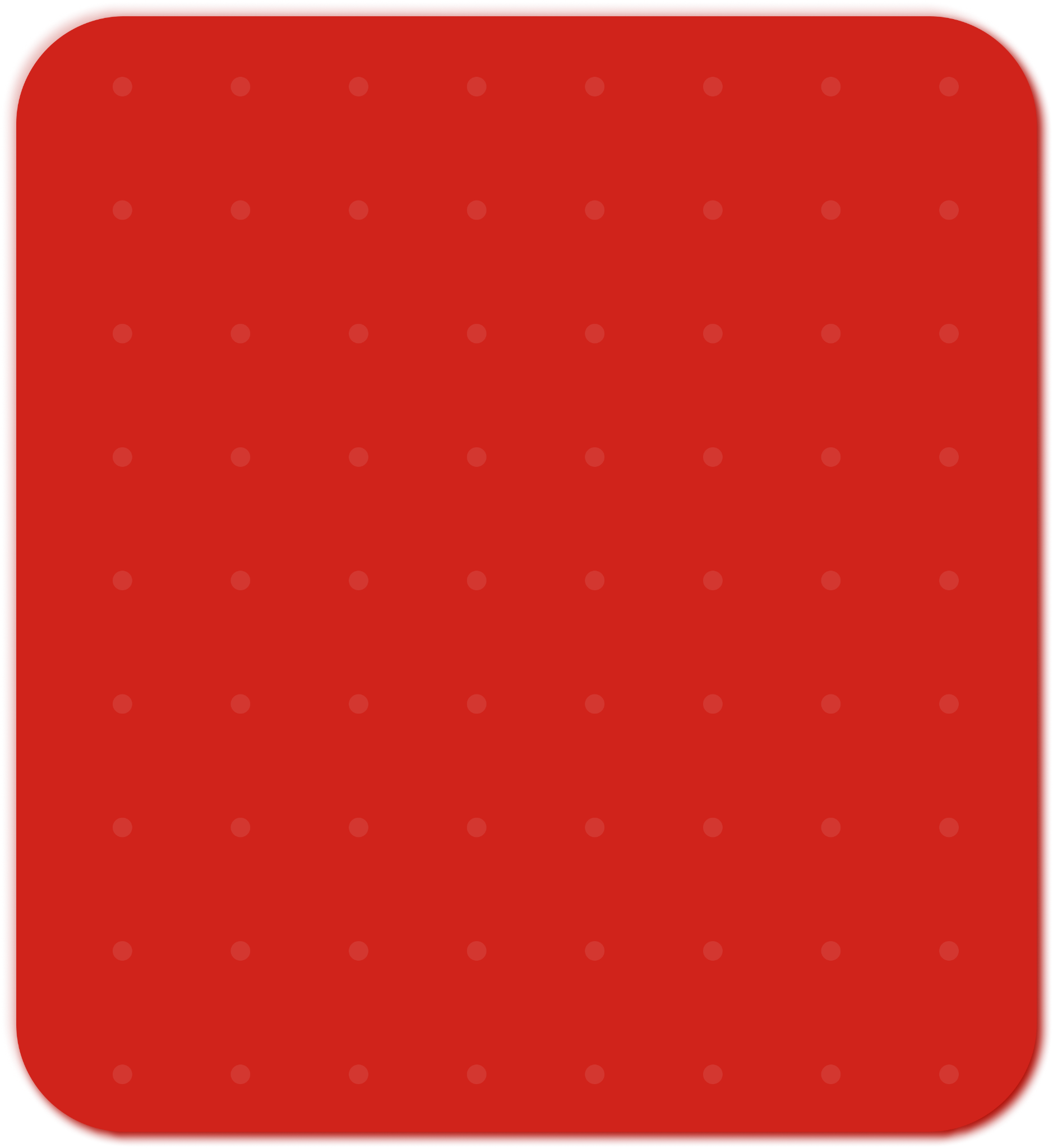 Субъект: КОНТРАГЕНТЫ
Проверка контрагента на благонадежность
Ведение переговоров
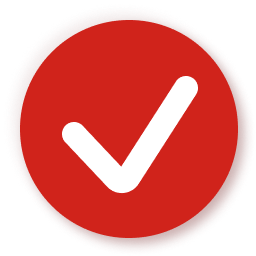 Ведение переписки с доменными именами, принадлежащими контрагенту
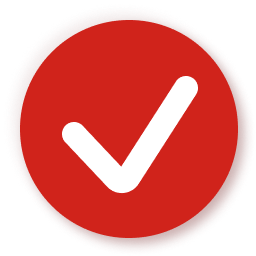 Исключить передачу информации, составляющую коммерческую тайну
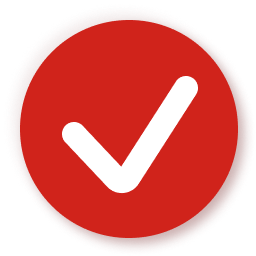 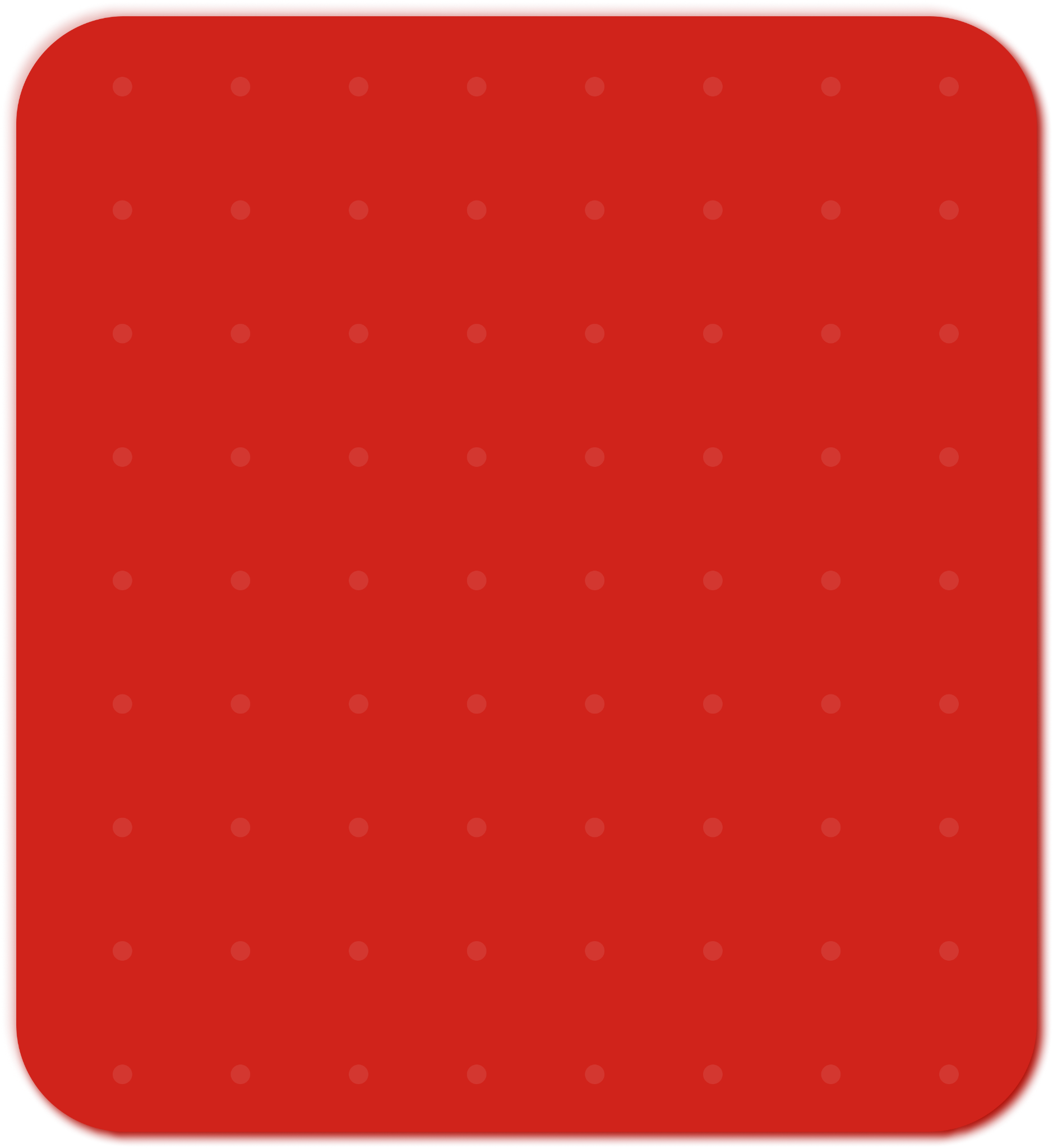 Субъект: КОНТРАГЕНТЫ
Проверка полномочий лиц, осуществляющих подписание (учредительные документы / доверенность)
Заключение договора
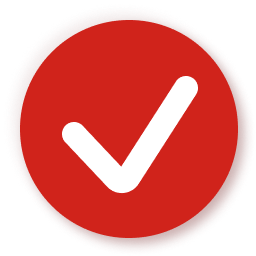 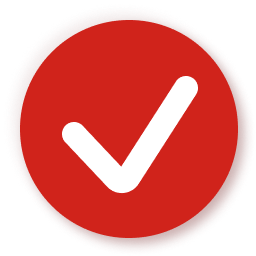 Определение перечня лиц, уполномоченных на ведение переписки и обмена информаций
Определение перечня документов, составляющих коммерческую тайну для сторон (как отдельное условие)
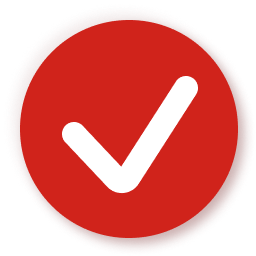 Способ обмена документами (оригиналы/ ЭДО)
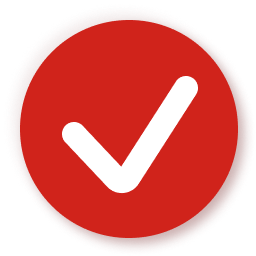 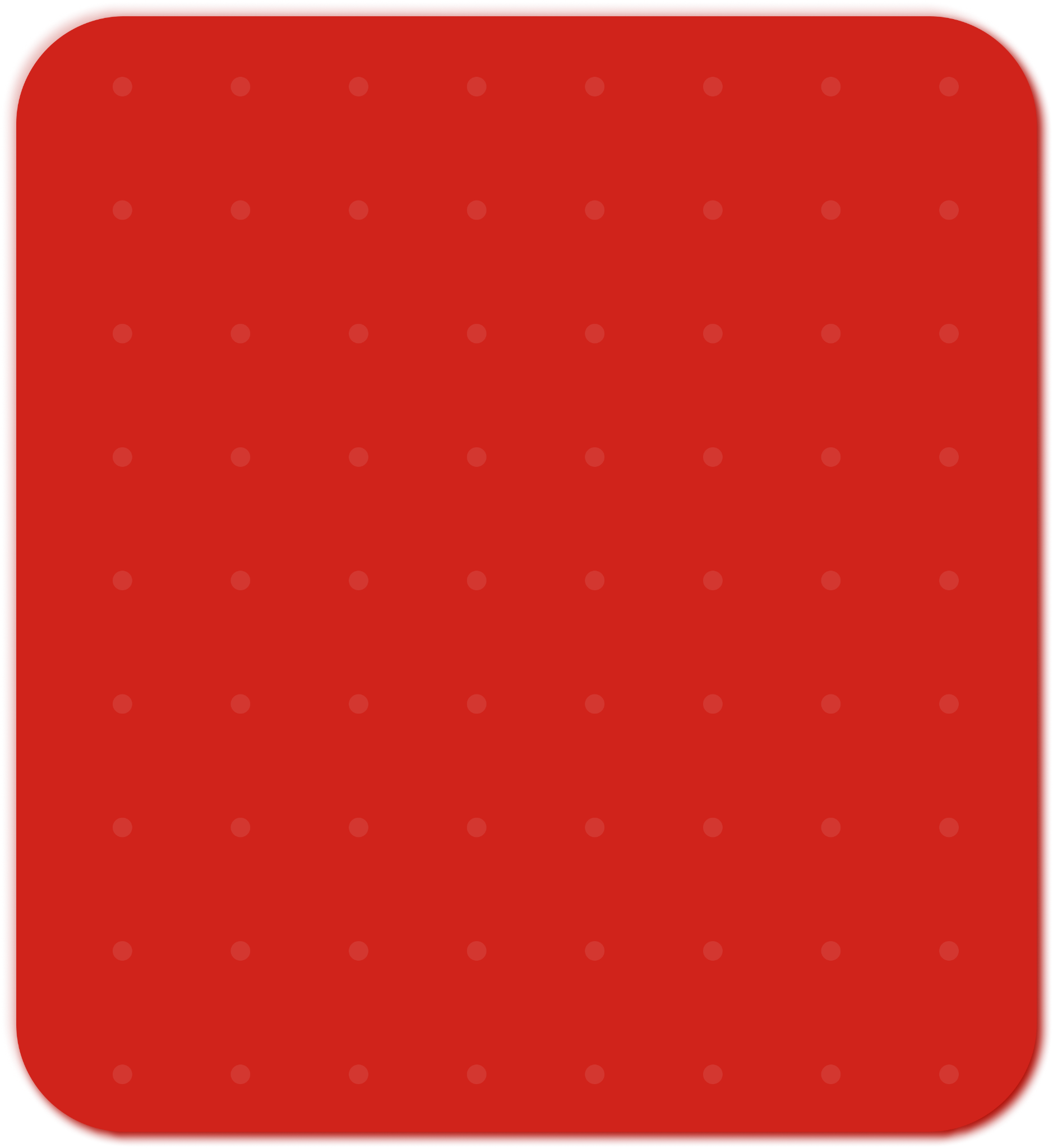 Субъект: КОНТРАГЕНТЫ
Ведение переписки об исполнении обязательств с установленных договором доменных имен
Исполнение  прекращение обязательств
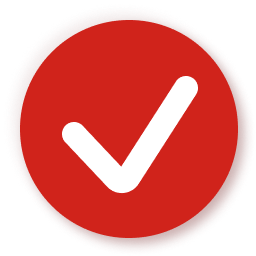 Установление в договоре условий о принадлежности результатов исполнения обязательств (исключительные права)
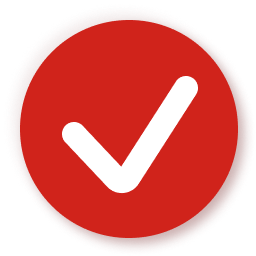 Субъект: государственные и муниципальные органы власти
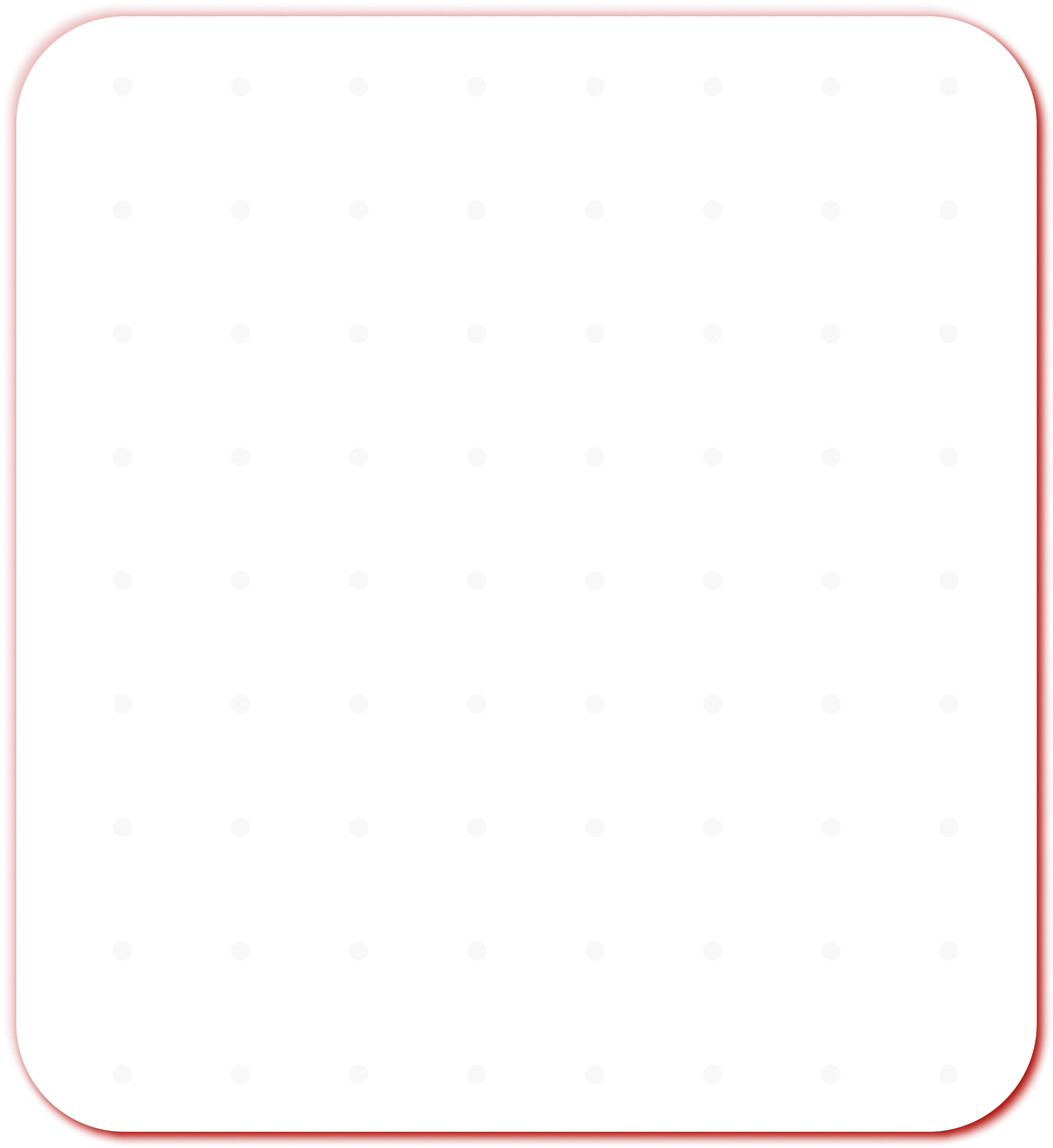 ТОЛЬКО В СООТВЕТСТВИИ С ДЕЙСТВУЮЩИМ ЗАКОНОДАТЕЛЬСТВОМ
Проверка законности запроса/ требования и способа его предъявления
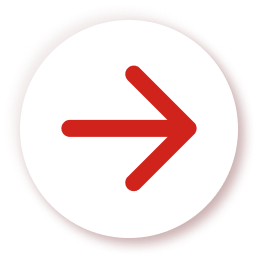 Предоставление документов в пределах требований
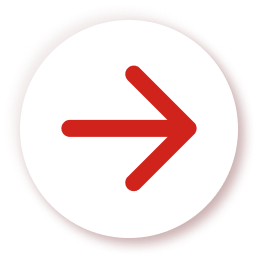 Фиксация направления ответа
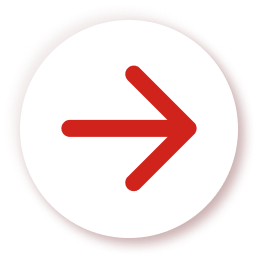 Татьяна Овсянникова
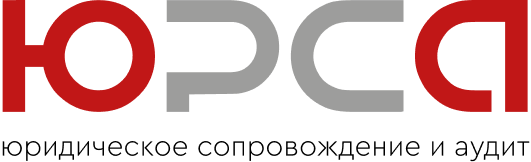 Хранение и передача информации в компании: меры юридической безопасности
СПАСИБО ЗА ВНИМАНИЕ!